How electronic systems work using the Systems approach.
To be aware of the importance of electronic systems in everyday products.
50% of your final examination grade.
Complete all tasks
Starter

What is the correct name for each diagram?
Flow Chart
Block Diagram
Circuit Diagram
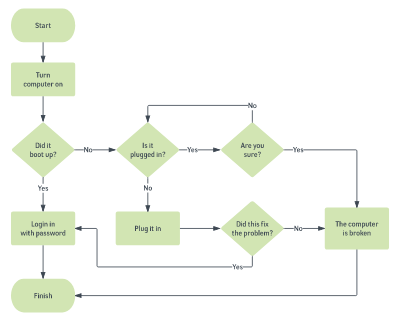 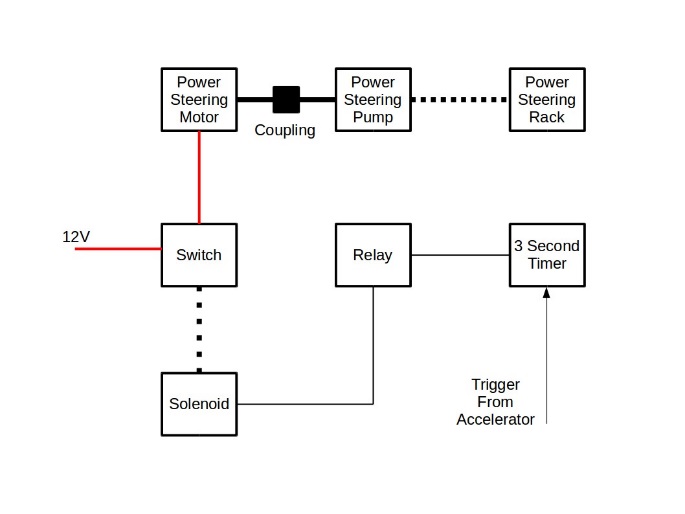 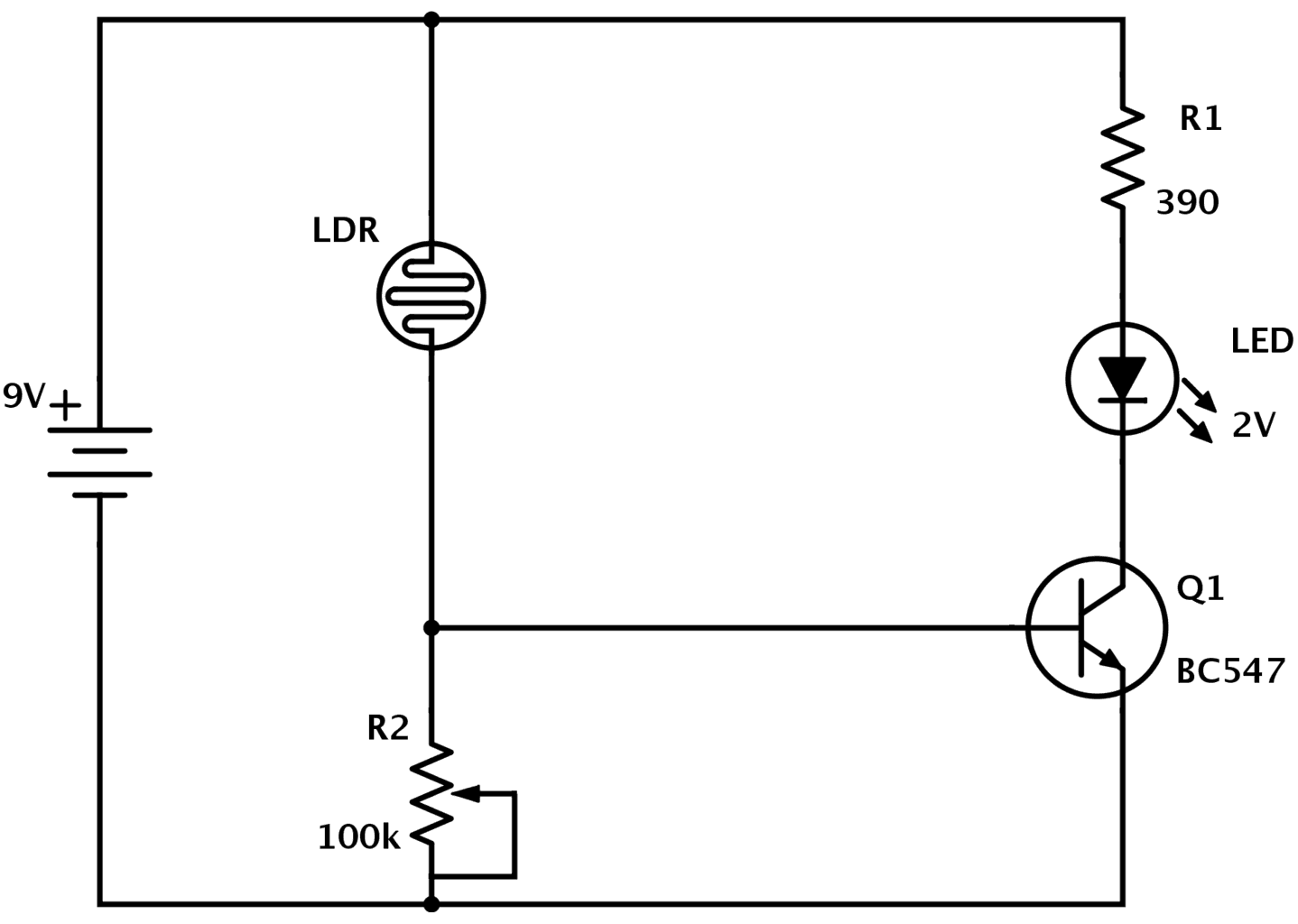 Block Diagram
Flow Chart
Circuit Diagram
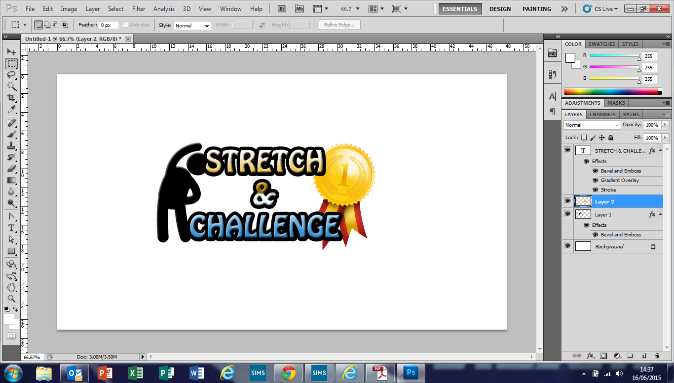 What do they all have in common?
[Speaker Notes: Circuit- A circuit is a circular path (starts and stops at the same place) showing the path required to make electricity flow- shows every wire and electronic component.  
Flow chart- This is a planning diagram- showing each process of how to make a product in the correct order, also including QC checks
Block diagram- similar to a flow chart- shows the function performed by each component – they are all linked together in order. (basically a flow chart but more technical for engineers)]
What is a system?
A systems diagram is a representation of how a system will work.
What is a electronic system?
A collection of parts that is made up around three building blocks.
Input
Process
Output
Open loop System
Input
The input starts the system

for example : switch or sensor.
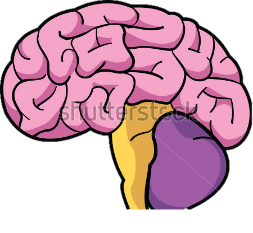 Process
The mind of the system, which considers the inputs and decides what to do.

 For example: Common process blocks include semi conductors, microprocessors (Chips)
Output
The system's response to being activated 

 For example: flashing light or a buzzer.
[Speaker Notes: Microprocessor- comes from combined word “Micro” “Processor”  -performs the mathematical calculations required for products like computers to run programs 

Semi conductor- conducts electricity depending on the environment (conduct or insulate – i.e. cold  not conduct electricity - hot conduct electricity - so stop electricity flow or not) –controls electrical current. 



Semiconductors are also used for other special properties.  In fact, a solar cell is made of semiconductors which are sensitive to light energy. The amount of light energy that hits the semiconductors will determine the amount of electrical current generated by those semiconductors that make up the solar cells]
Example of an open loop system
Open-loop systems are set up to achieve desired results, but there's no way of checking if the results have been achieved. For example, an old-fashioned heating system might include:
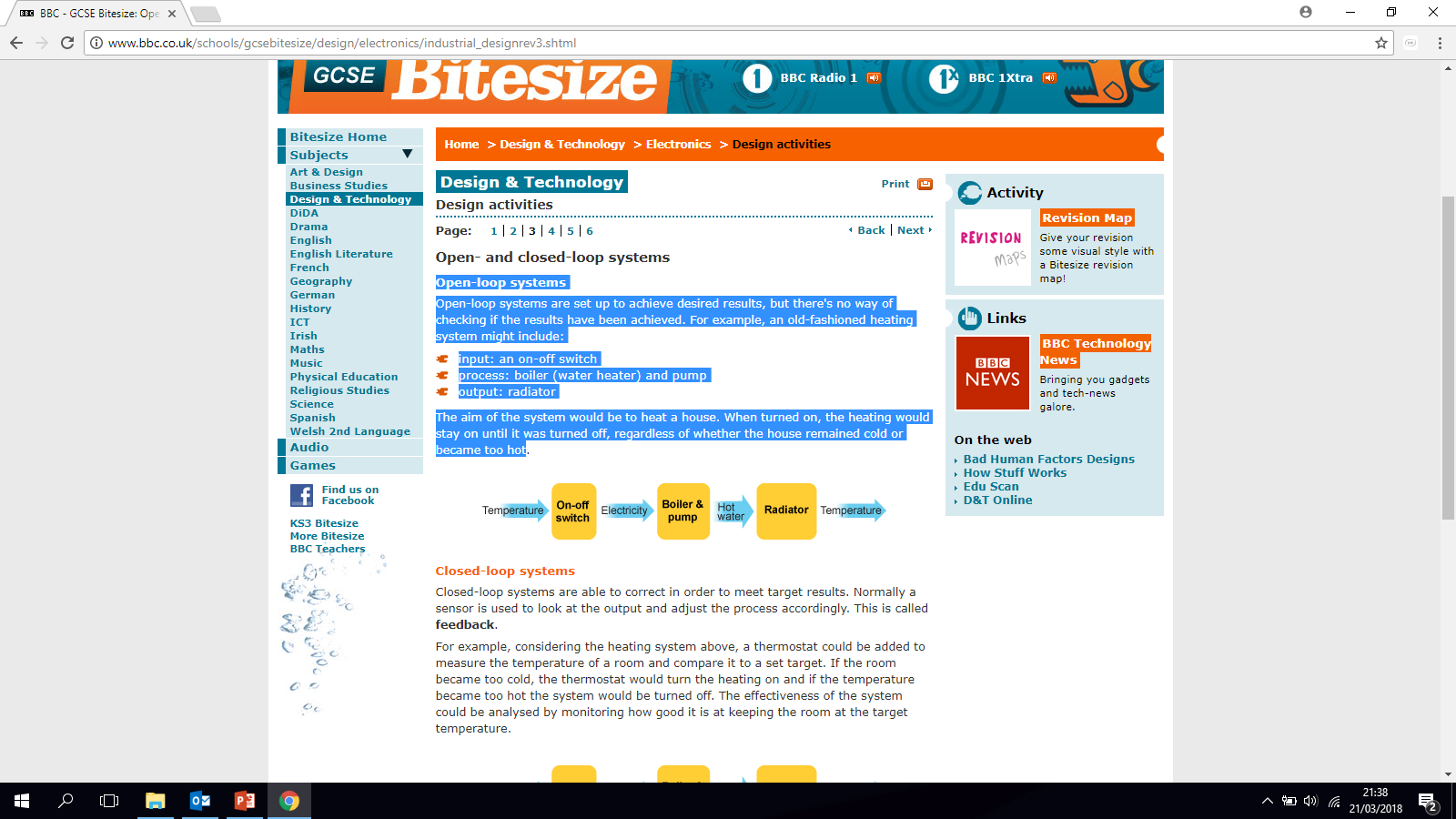 Process
 boiler (water heater and pump)
Input
 an on-off switch
Output
 radiator gets hot.
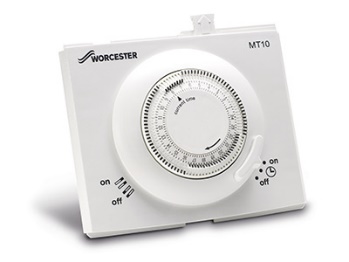 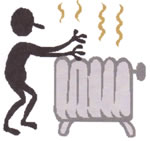 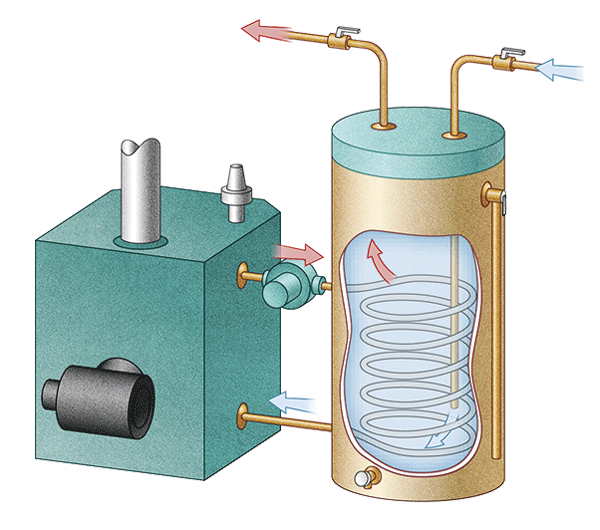 [Speaker Notes: An open loop control system does not include any feedback to the controller- i.e. it will keep performing a task- 


Open-loop systems
Open-loop systems are set up to achieve desired results, but there's no way of checking if the results have been achieved. For example, an old-fashioned heating system might include:
input: an on-off switch
process: boiler (water heater) and pump
output: radiator
The aim of the system would be to heat a house. When turned on, the heating would stay on until it was turned off, regardless of whether the house remained cold or became too hot

Open ended-no attempt to alter conditions]
Closed Loop Systems
Some systems are called Closed loop Systems 

Closed loop systems are able to correct and change the process.
FEEDBACK
Input
Process
Output
Feedback in a system is a way of changing the process as a result of what happens at the output.
[Speaker Notes: Closed-loop systems are able to correct in order to meet target results. Normally a sensor is used to look at the output and adjust the process accordingly. This is called feedback.]
Example of a closed loop system
Closed-loop systems are able to change the process as a result of what happens at the output.
 Normally a sensor is used to look at the output and adjust the process accordingly. This is called feedback.
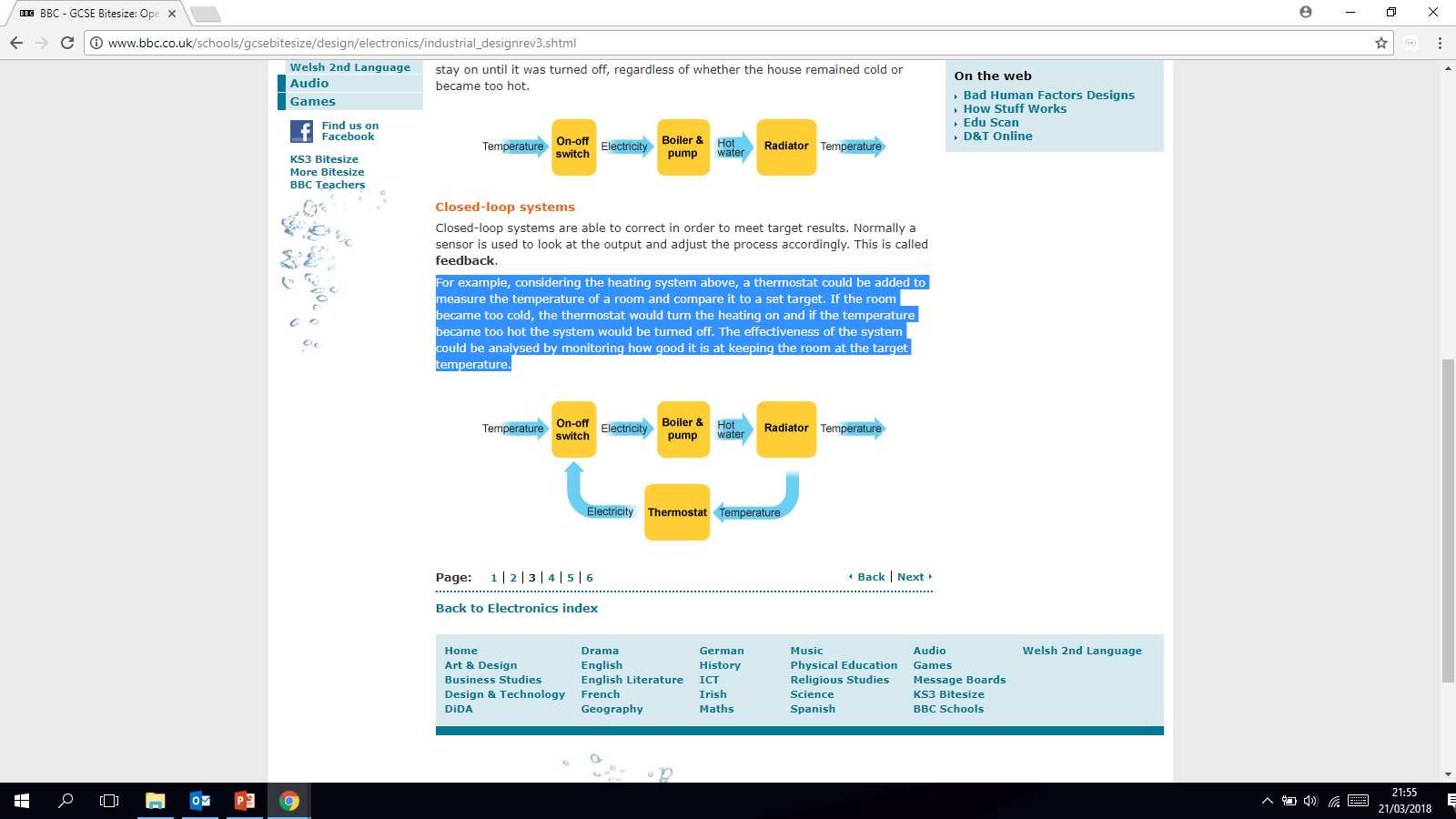 A thermostat is a device that automatically regulates temperature.
[Speaker Notes: For example, considering the heating system above, a thermostat could be added to measure the temperature of a room and compare it to a set target. If the room became too cold, the thermostat would turn the heating on and if the temperature became too hot the system would be turned off. The effectiveness of the system could be analysed by monitoring how good it is at keeping the room at the target temperature.


heating system has a thermoset (controller) This is a temperature sensitive devise that when the radiator has reached a certain temperature- it will stop it from getting any hotter. 



Thermostat a device that automatically regulates temperature, or that activates a device when the temperature reaches a certain point.

Why feedback?
can be precisely controlled.

 Feedback in a system is a way of changing the process as a result of what happens at the output. 

 If the home is too hot, the feedback loop will switch “OFF” the heating system to make it cooler. If the home is too cold, the feedback loop will switch “ON” the heating system to make it warmer.]
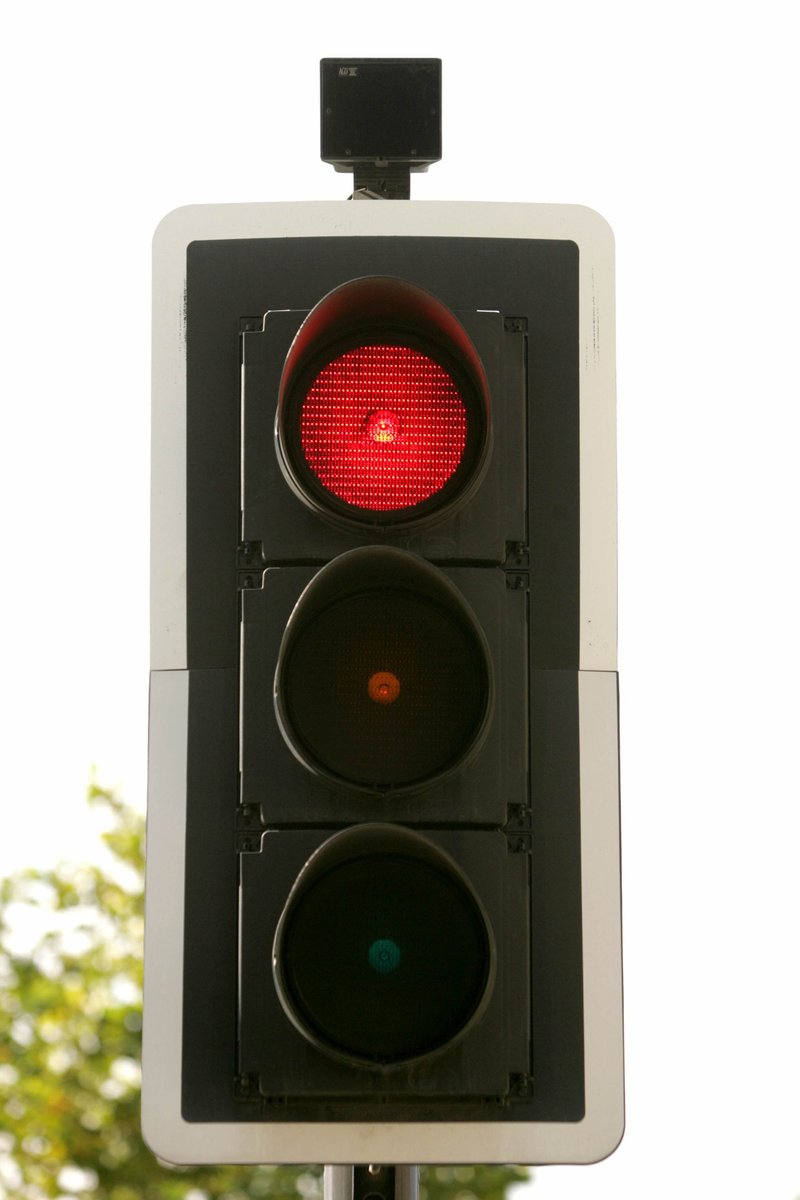 In pairs discuss and agree what you think is the

Input
Process
Output 


For these traffic lights.
[Speaker Notes: Input- motion sensor at top of lights
Process- Microprocessor- sends a signal to control board 
Output- Light]
Using the diagram below explain how the closed
loop system would work for aeroplane on autopilot
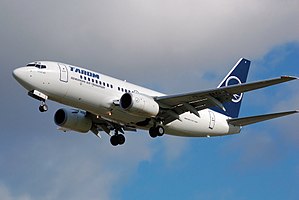 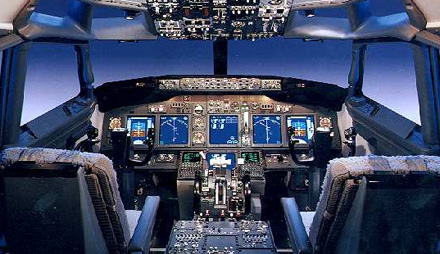 FEEDBACK
Input
Output
Process
[Speaker Notes: Input- Data/speed/ height etc inputted
Process- computer calculating the data
Output- Speed/direction maintained to specifications 

Feedback- new data- changes input and process- ie weather conditions change and it alters the direction/speed]
Task 
Look at the images below and describe the input, process, output for each image.
Digital Thermometer
Automatic
Night Light
Phone
Making a call
Calculator
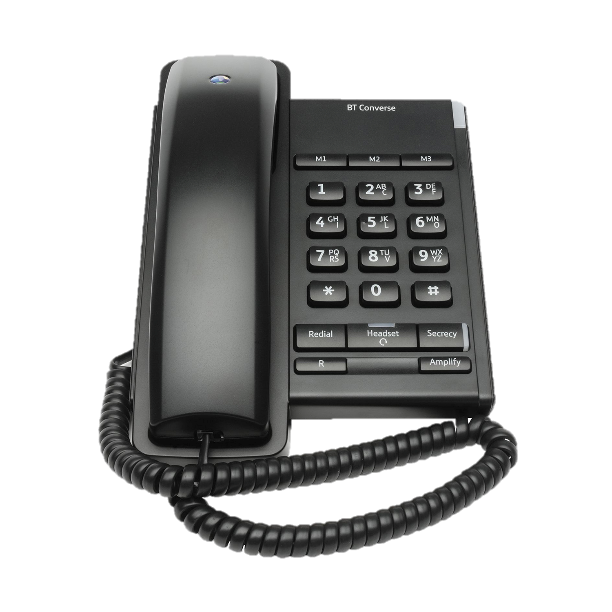 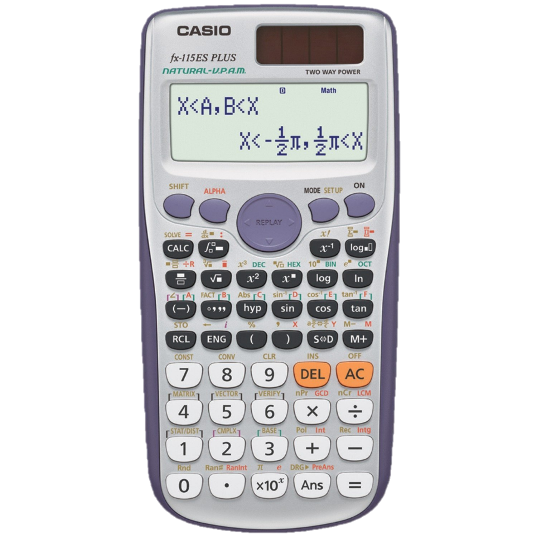 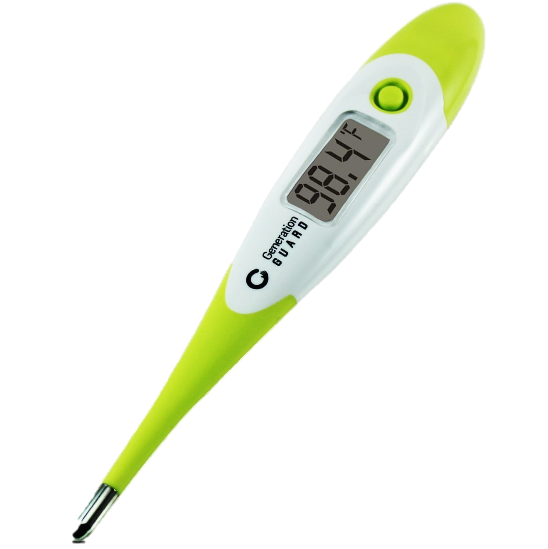 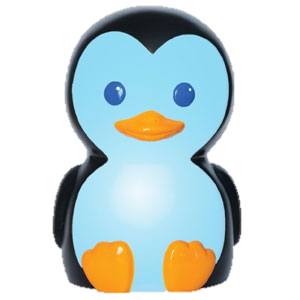 I – Sensor (LDR)

P – Switch being turned on

O – light via LED
I – Heat via a sensor 

P – Microprocessor       working 

O – Temperature 
       display (LED screen)
I – Keys being pressed

P – Microprocessor       working 

O – Sum displayed
       (LED Screen)
I – Keys being pressed

P – Microprocessor       working 

O – Sound (microphone)
Word Bank (some words can be used more than once)

Sensor (Heat or Light)   Sound   Display on a screen     Keys being pressed    Microprocessor working  

Switch being turned on     Light
Lesson Re – cap


1. What are the three building blocks of and electronic system   

 
2. What is the difference between a open and closed loop system? 


3. What does feedback have effect on?



4. Give an example of a closed loop system?